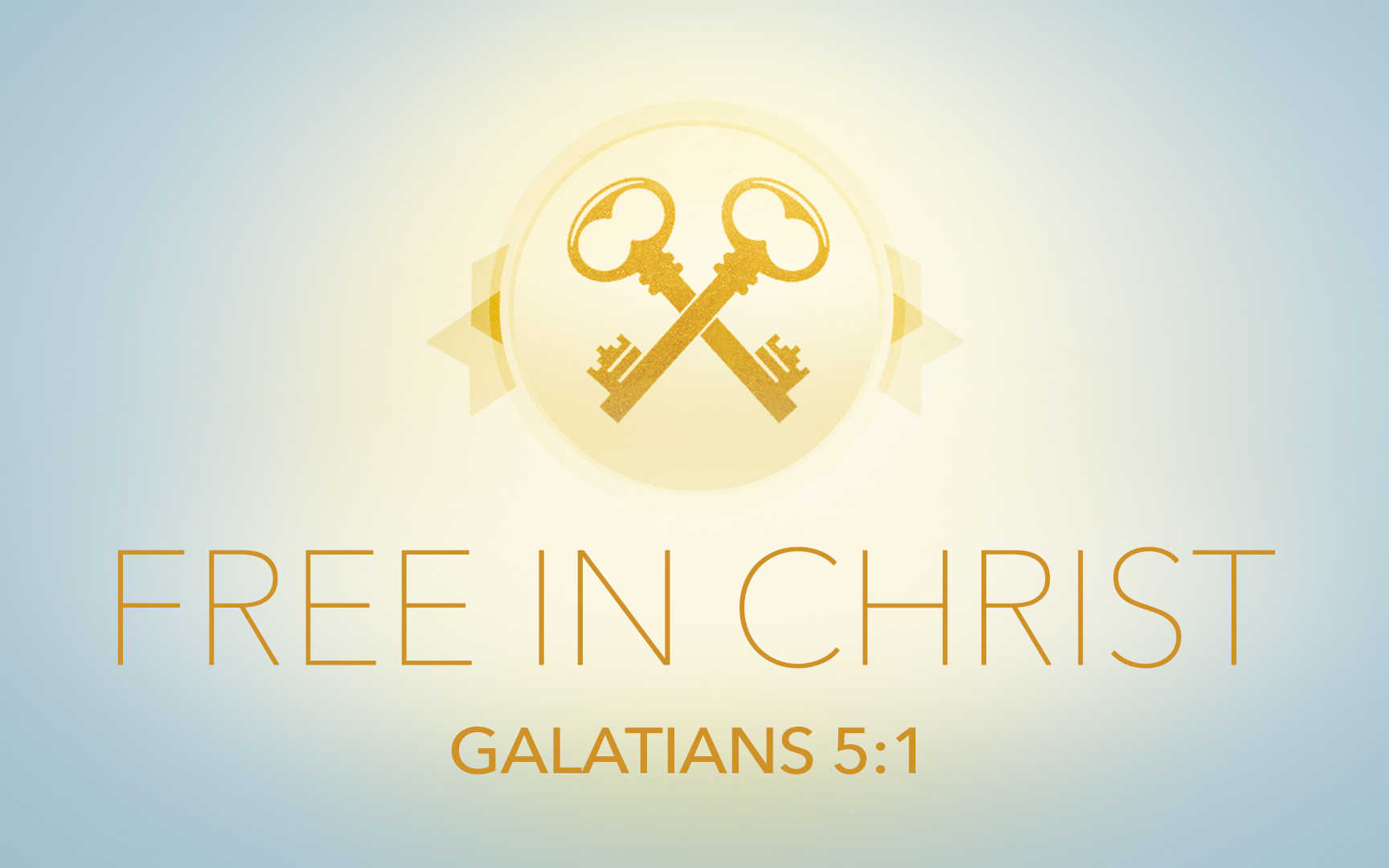 Free In Christ
I
N

C
H
R
I
S
T
Christians               are Mature Sons









re               Mature Sons
Children Under Law of Moses
“613 laws” 
 Enforced by govt.
Had only “shadows of the true”             			(Hebrews 9:23-24) 
 Were punished for violations (Heb.2:2)
Fewer Rules
 No enforcer
 Possess all the promises (Heb. 11:39-40)
 Forgiven (Rom. 8:1)
Free
If We Act Responsibly
No more than Slaves!
From Tutor to Savior
FREEDOM IN THE GOSPEL
2018-2019 Theme LessonsFree in Christ (Galatians 5:1,13-14)
Galatians 3:23-25
23 But before faith came, we were kept under guard by the law, kept for the faith which would afterward be revealed.
24 Therefore the law was our tutor to bring us to Christ, that we might be justified by faith.
25 But after faith has come, we are no longer under a tutor.
Galatians 3:23-25
23 But before faith came, we were kept under guard by the law, kept for the faith which would afterward be revealed.
24 Therefore the law was our tutor to bring us to Christ, that we might be justified by faith.
25 But after faith has come, we are no longer under a tutor.
Galatians 3:23-25
23 But before faith came, we were kept under guard by the law, kept for the faith which would afterward be revealed.
24 Therefore the law was our tutor to bring us to Christ, that we might be justified by faith.
25 But after faith has come, we are no longer under a tutor.
Greek, paidagogos
Paidagogos
Plato, Lysis, chap. 4:  “Do they let you control your own self, or will they not trust you in that either?  Of course they do not, he replied.  But someone controls you? Yes, he said, my paidagogos here.  Is he a slave?  Why certainly; he belongs to us, he said.  What a strange thing, I exclaimed: a free man controlled by a slave! But how does this paidagogos exert his control over you?  By taking me to the teacher (didaskalou), he replied.”
Plato, Laws: “Just as no sheep or other witless creature ought to exist without a herdsman, so children cannot live without paidagogon … And of all wild creatures, the child is the most intractable; for insofar as it, above all others, possesses a fount of reason that is yet uncurbed, it is a treacherous, sly, and most insolent creature.  Wherefore the child must be strapped up, as it were, with many bridles – first, when he leaves the care of nurse and mother, with paidagogois to guide his childish ignorance..”
Aristotle: “the appetitive part of us should be ruled by principle, just as a boy should live in obedience to his paidagogos.”
Xenophon: “When a boy ceases to be a child, and begins to be a lad, others release him from his paidagogon and from his didaskalon; he is then no longer under them, but is allowed to go his own way.”
Galatians 3:23-25
23 But before faith came, we were kept under guard by the law, kept for the faith which would afterward be revealed.
24 Therefore the law was our tutor to bring us to Christ, that we might be justified by faith.
25 But after faith has come, we are no longer under a tutor.
Galatians 3:23-25
23 But before faith came, we were kept under guard by the law, kept for the faith which would afterward be revealed.
24 Therefore the law was our tutor to bring us to Christ, that we might be justified by faith.
25 But after faith has come, we are no longer under a tutor.
See also 3:19, 4:1-5
I
N

C
H
R
I
S
T
Christians               are Mature Sons









re               Mature Sons
Children Under Law of Moses
“Therefore the law was our tutor to bring us to Christ…”
(Gal. 3:24, cf. 4:2)
“613 laws” 
 Enforced by govt.
Had only “shadows of the true”             			(Hebrews 9:23-24) 
 Were punished for violations (Heb.2:2)
Fewer Rules
 No enforcer
 Possess all the promises (Heb. 11:39-40)
 Forgiven (Rom. 8:1)
Free
If We Act Responsibly
No more than Slaves!
Galatians 3:19,21
To restrain?
To define?
To increase?
19 What purpose then does the law serve?  It was added because of transgressions, till the Seed should come to whom the promise was made; and it was appointed through angels by the hand of a mediator.

21 Is the law then against the promises of God?...
3:10, “For as many as are under the works of the law are under the curse; for it is written, ‘Cursed is everyone who does not continue in all things which are written in the book of the law, to do them.”
3:13, “Christ has redeemed us from the curse of the law, having become a curse for us”
3:22-23, “the Scripture has confined all under sin … we were kept under guard by the law”
4:3, “we, when we were children, were in bondage under the elements of the world.”
4:4-5, “God sent forth His Son, born of a woman, born under the law, to redeem those who were under the law, that we might receive the adoption as sons.”
4:9-10, “how is it that you turn again to the weak and beggarly elements, to which you desire again to be in bondage?  You observe days and months and seasons and years.”
4:24, “For these are the two covenants: the one from Mount Sinai which gives birth to bondage…”
5:1, “Stand fast therefore in the liberty by which Christ has made us free, and do not be entangled again with a yoke of bondage.”
How was the Law of Moseslike a paidagogue?
It was temporary and interim.
While it can help make us “wise for salvation through faith”, it was not purposed to be used as law for Christians (cf. Col. 2:13-17)
The same law that commands tithing, instruments, Sabbath observance also commands animal sacrifices, Levitical priesthood, food laws, etc.
It was a custodian to drive mankind to faith in the Savior.
You can’t do it on your own.  You have the testimony of thousands of years of history to demonstrate your need for Christ.
Have you been “crucified with Christ”? (2:20)  He came to “redeem those under the law, that we might receive the adoption as sons.” (4:5, cf. 3:13)
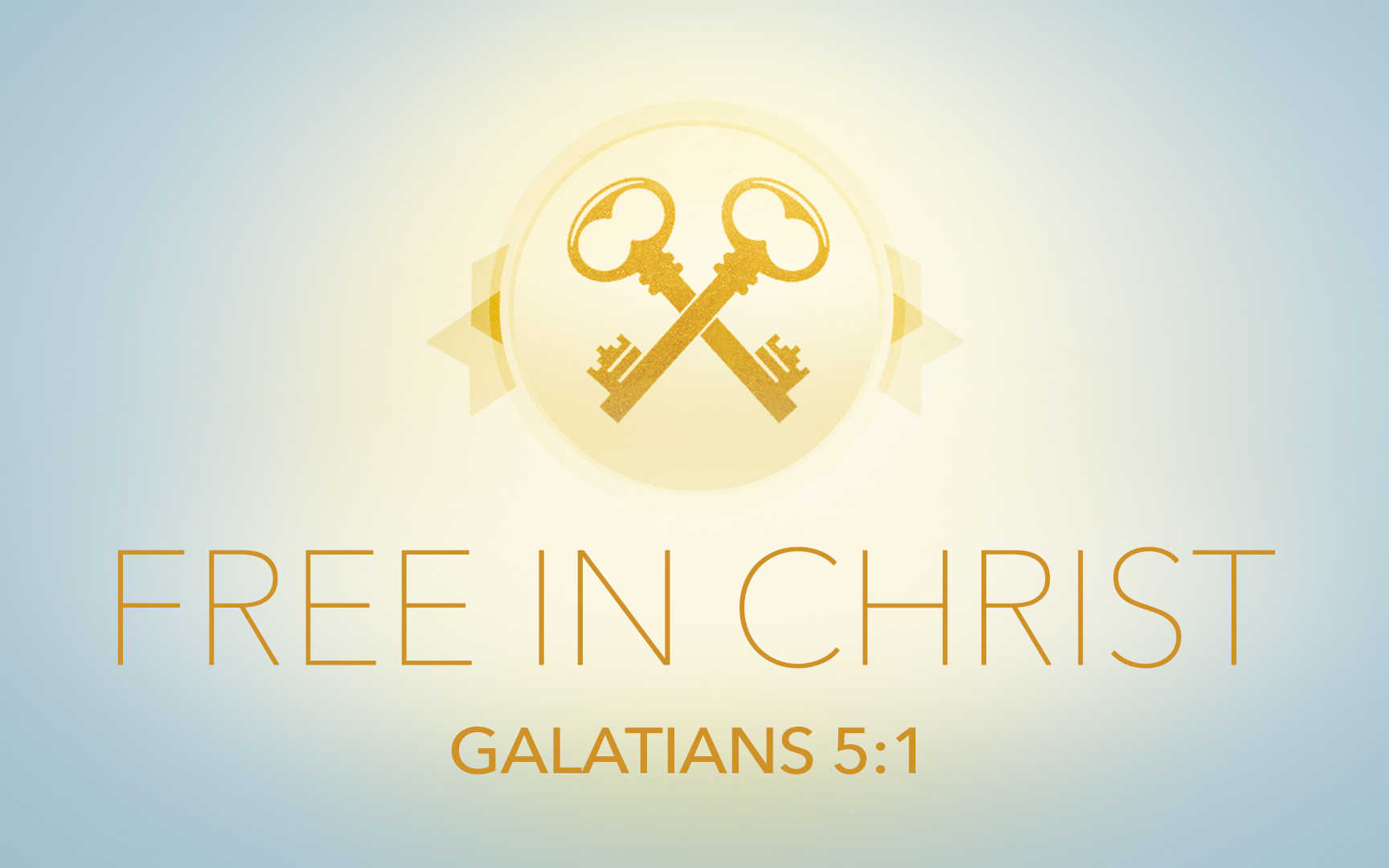 Free In Christ